Нейронные сети и их практическое применение.Лекция 3. Проблема «Исключающего или».Многослойный персептрон
Дмитрий Буряк
к.ф.-м.н
dyb04@yandex.ru
Однослойная  НС.Проблема «исключающего ИЛИ»
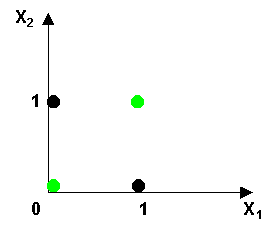 Функция XOR:
Невозможно построить однослойную НС, реализующую функцию XOR.
2
Применение линейных классификаторов
1. Предобработка входных образов для получения линейно разделимых классов.

2. SVM.

3. AdaBoost
3
Пример. Линеаризация
(x,y) -> (x,y,x2+y2)
4
- вес связи от нейрона i слоя k-1 к нейрону j слоя k;
- матрица весов для слоя k;
- л/к нейрона i слоя k;
- выход нейрона j скрытого слоя k;
- выход нейрона i выходного слоя.
Многослойный персептрон
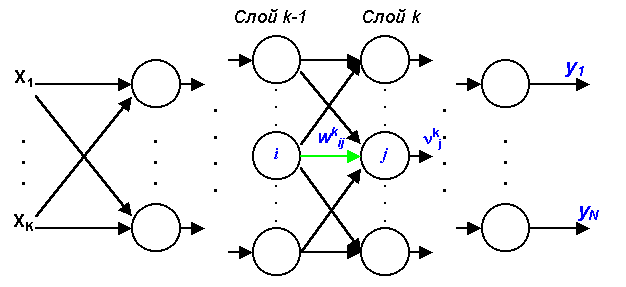 5
Необходимость нелинейности функции активации
Предположим, что функция активации линейна
6
Решение проблемы «исключающего ИЛИ»
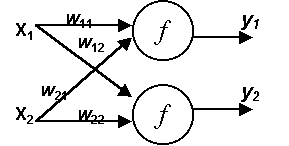 7
Решение проблемы «исключающего ИЛИ»
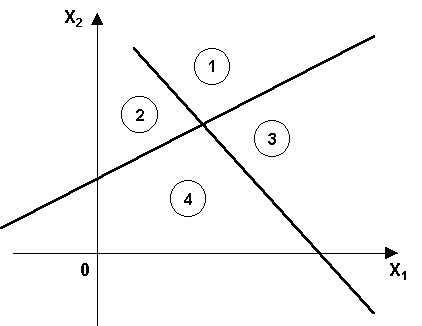 1. Множество точек, для которых
2. Множество точек, для которых
3. Множество точек, для которых
4. Множество точек, для которых
8
Решение проблемы «исключающего ИЛИ»
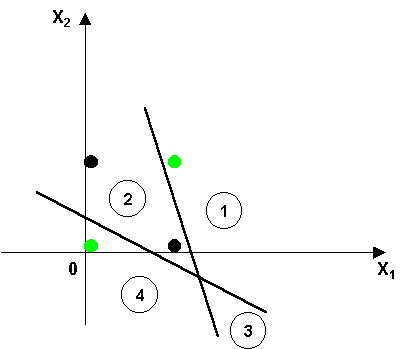 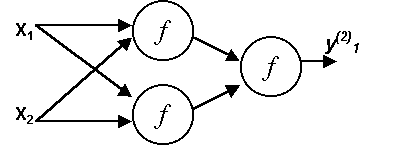 9
Влияние архитектуры НС на ее функциональность
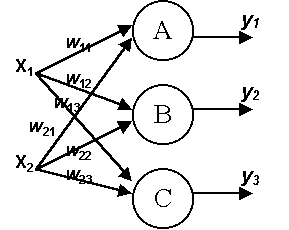 10
A:
B:
C:
Влияние архитектуры НС на ее функциональность
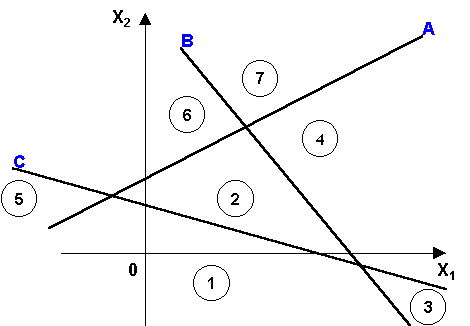 11
Влияние архитектуры НС на ее функциональность
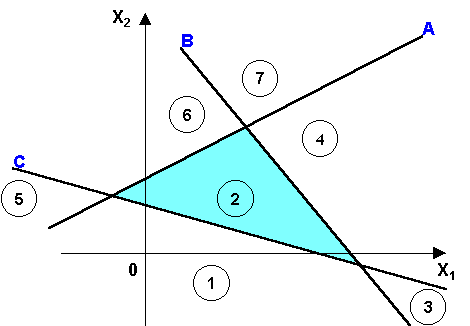 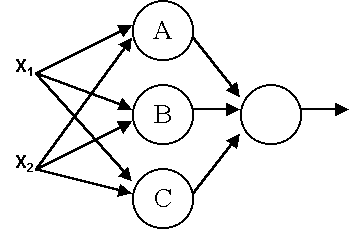 12
Влияние архитектуры НС на ее функциональность
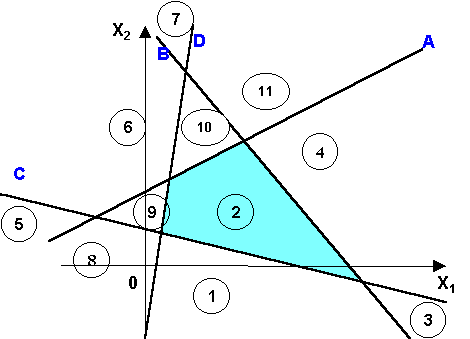 13
Влияние архитектуры НС на ее функциональность
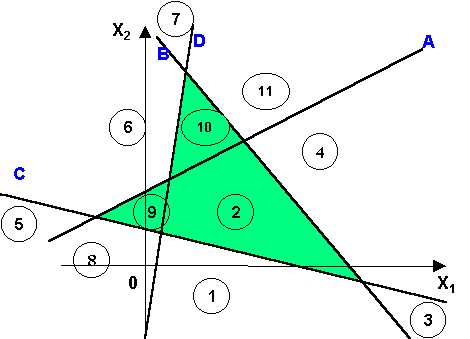 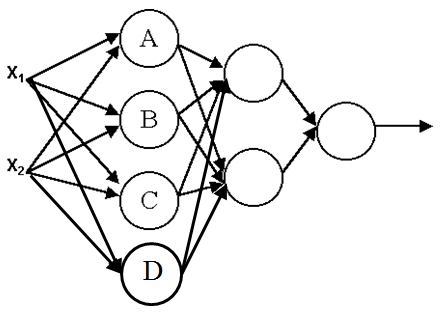 14
Влияние архитектуры НС на ее функциональность
Выводы:
Добавление нейронов в слой позволяет изменять форму выделяемой области (при этом тип области не меняется), увеличивая точность разделения образов.
Добавление слоев позволяет изменять тип выделяемой области, расширяя классы классифицируемых образов.
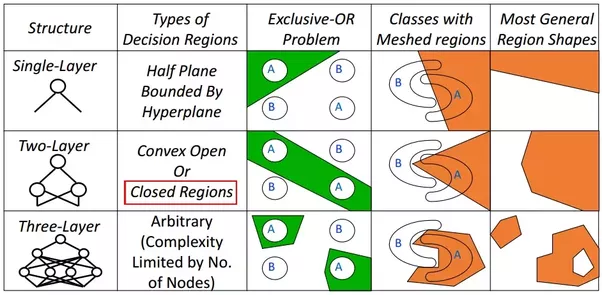 Визуализация решения задачи классификации: 
https://programforyou.ru/projects/feed-forward-network-visualizer
15
Теорема об универсальной аппроксимации (1)
Многослойный персептрон -  аппроксиматор функции F: Rm0->R
Каково минимальное количество скрытых слоев для аппроксимации любой функции?
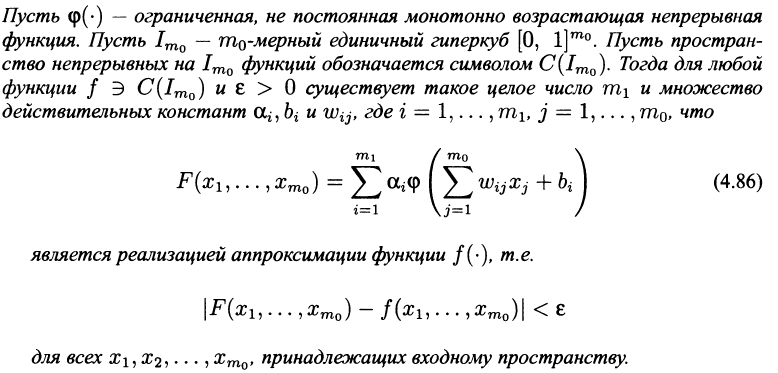 16
Теорема об универсальной аппроксимации (2)
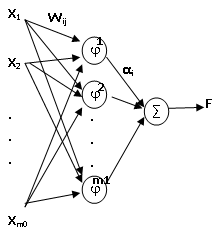 Архитектура универсального аппроксиматора функции F: Rm0->R

	Входной слой: m0 
	Внутренний слой: m1 
	Выходной слой: 1 линейный нейрон

Теорема существования
Один внутренний слой – не всегда оптимальное решение
17
Вопросы
Почему при помощи однослойной НС нельзя смоделировать функцию «Исключающее или»?
Какое минимальное число слоев должно быть в НС, чтобы иметь возможность аппроксимировать с помощью нее любую непрерывную функцию с произвольной точностью?
18